Liturgie de la Parole de Dieu
Psaume : (Ps 94 (95))
Venez, venez, crions de joie pour le Seigneur
Il est notre rocher, notre créateur
Venez, venez, crions de joie pour le Seigneur
Il est notre rocher, notre rédempteur
1.	Oui, le grand Dieu, c'est le Seigneur,
	Le grand roi au-dessus des dieux :
	Il tient en main les profondeurs
	De la terre jusqu'en son milieu;
	Cimes et montagnes sont à lui ;
	A lui la mer, ses habitants,
	Ce sont ses mains qui l'ont pétrie,
	La terre et les êtres vivants.
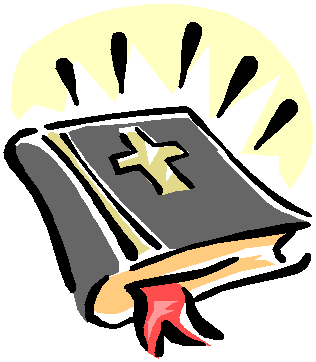 Liturgie de la Parole de Dieu
Psaume :
Venez, venez, crions de joie pour le Seigneur
Il est notre rocher, notre créateur
Venez, venez, crions de joie pour le Seigneur
Il est notre rocher, notre rédempteur
2.	Inclinez-vous, prosternez-vous,
	Adorons celui qui nous a faits,
	Oui le Seigneur veille sur nous 
	Des origines et à jamais.
Oui, le Seigneur est notre Dieu ;
Nous sommes le peuple qu'il conduit,
Le troupeau, libre et heureux,
Sa main nous guide dans la nuit.
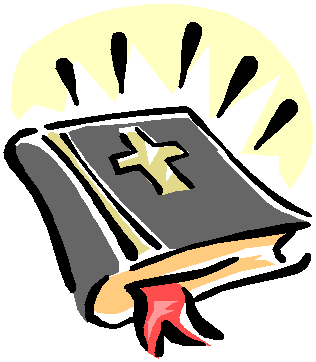 Liturgie de la Parole de Dieu
Psaume :
Venez, venez, crions de joie pour le Seigneur
Il est notre rocher, notre créateur
Venez, venez, crions de joie pour le Seigneur
Il est notre rocher, notre rédempteur
3.	Aujourd'hui, Voici le Seigneur 
	Il nous rencontre, écoutez-le.
	"Non ne fermez pas votre cœur
	Comme au désert ou comme au jour
	De tentation et de défi,
	Où vos pères m'avaient provoqué,
	Pourtant se souviennent-ils le jour
	De mes exploits, de mes hauts faits".
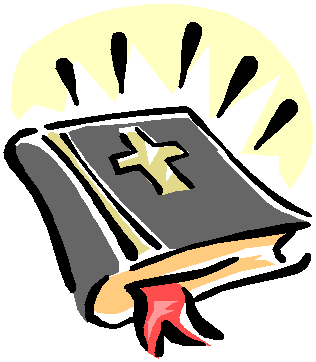 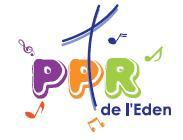